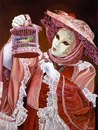 Carnival in Venice
A sea of masks
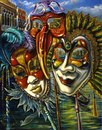 Carnival in Venice
The Carnival of Venice (Italian: Carnevale di Venezia) is an annual festival, held in Venice, Italy. The Carnival ends with the Christian celebration of Lent, forty days before Easter on Shrove Tuesday (Martedi' Grasso or Mardi Gras), the day before Ash Wednesday. The festival is world-famed for its elaborate masks.
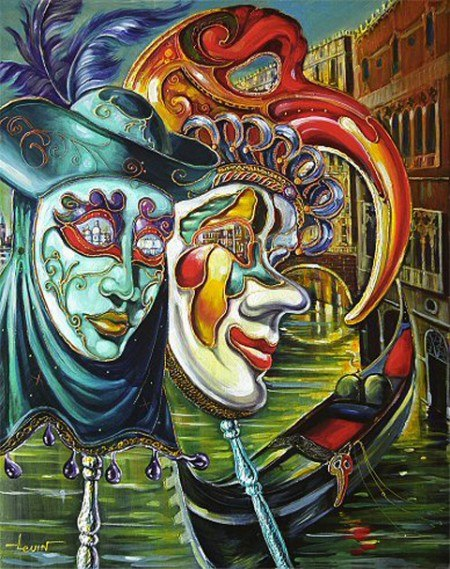